МБОУ СОШ № 154 ПЕРВОМАЙСКОГО РАЙОНА ГОРОДА НОВОСИБИРСКА
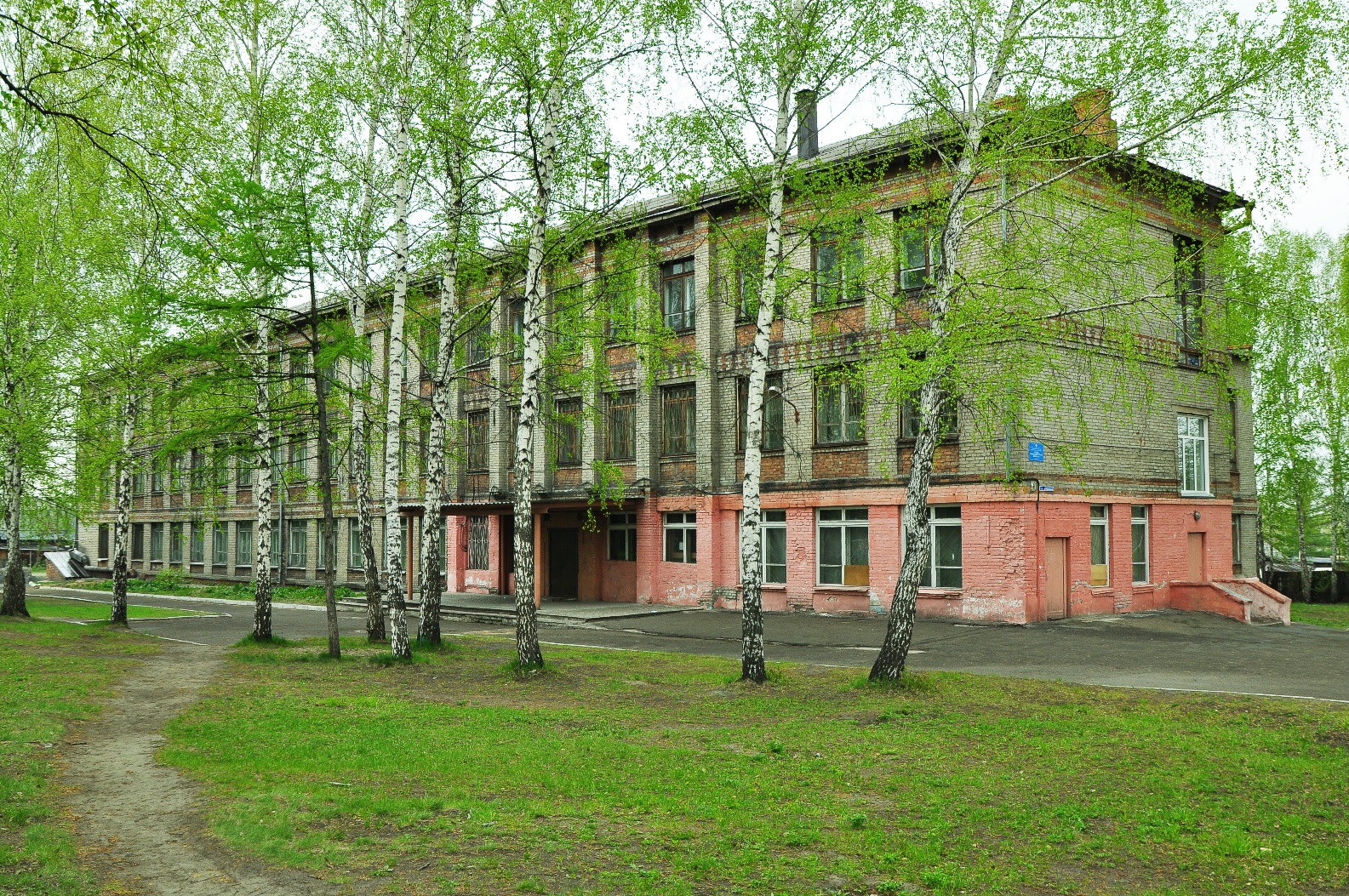 ШКОЛЬНЫЙ МУЗЕЙ
«ПАМЯТЬ»
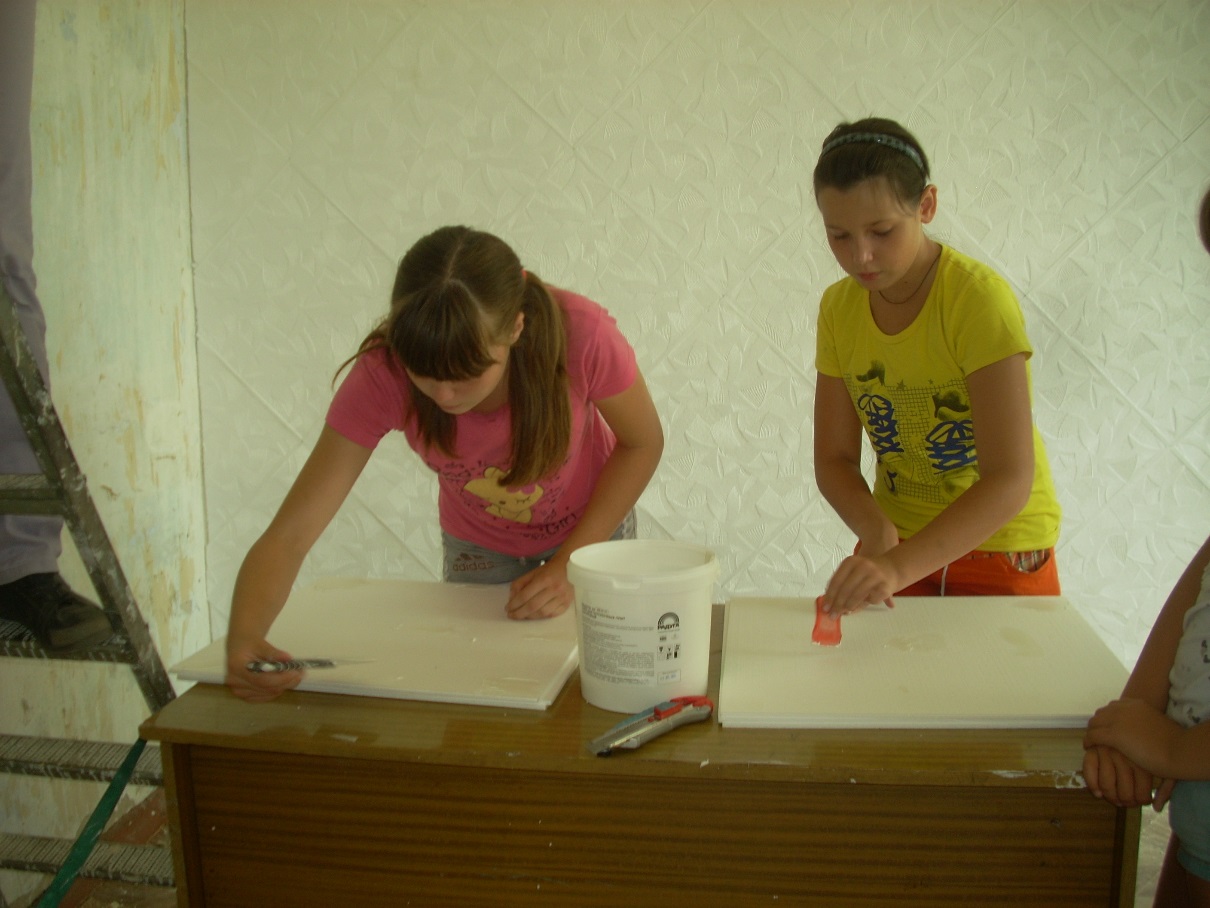 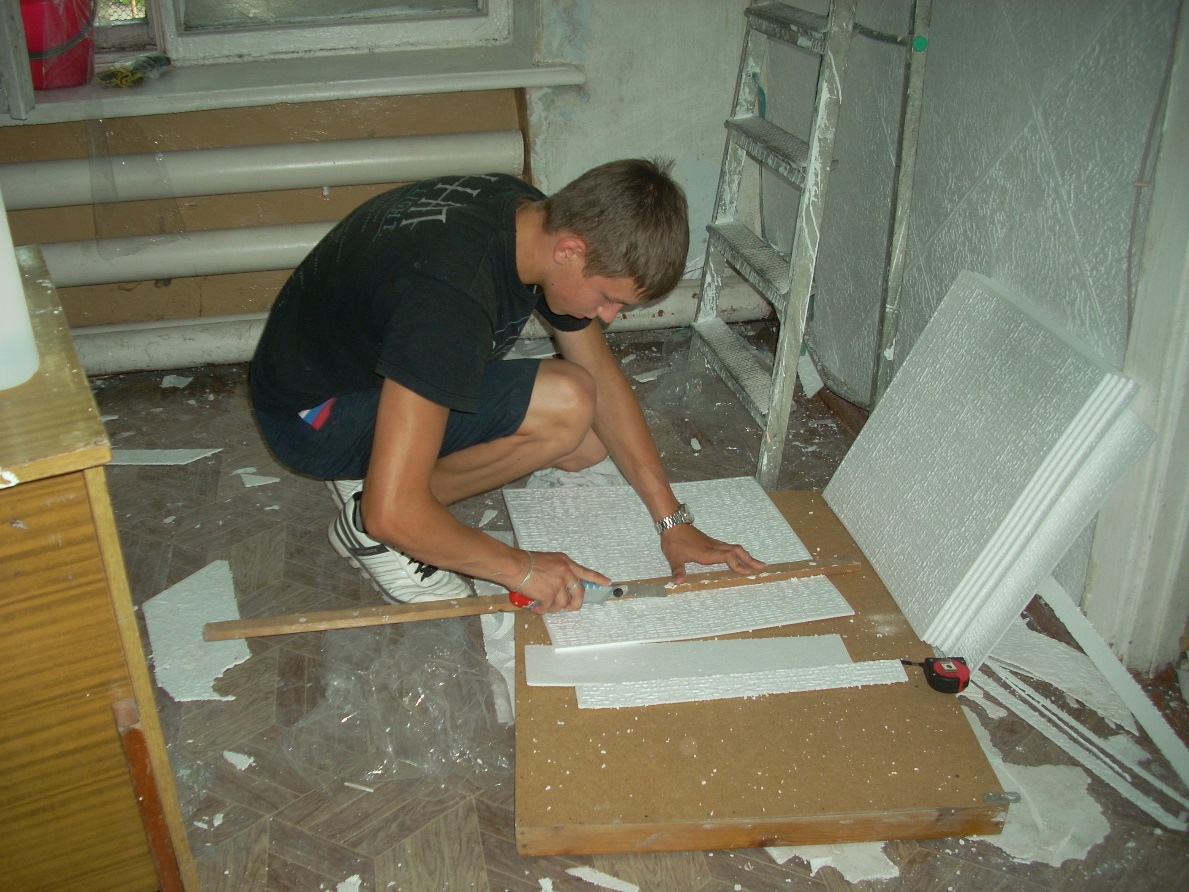 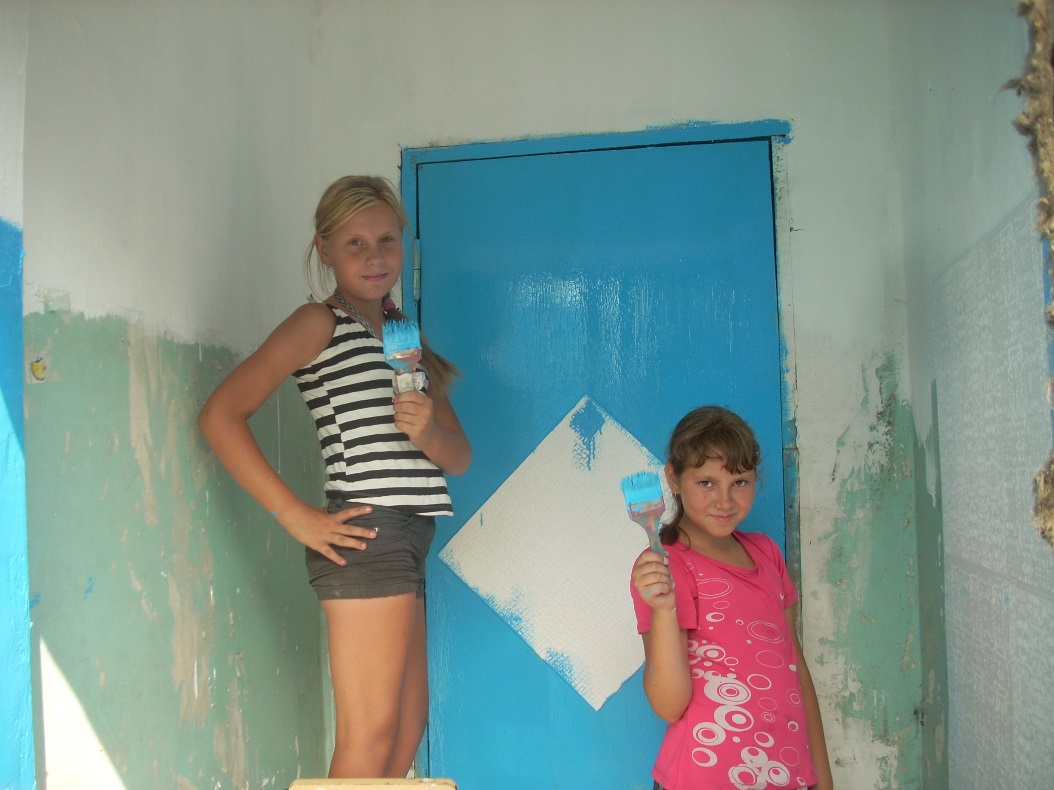 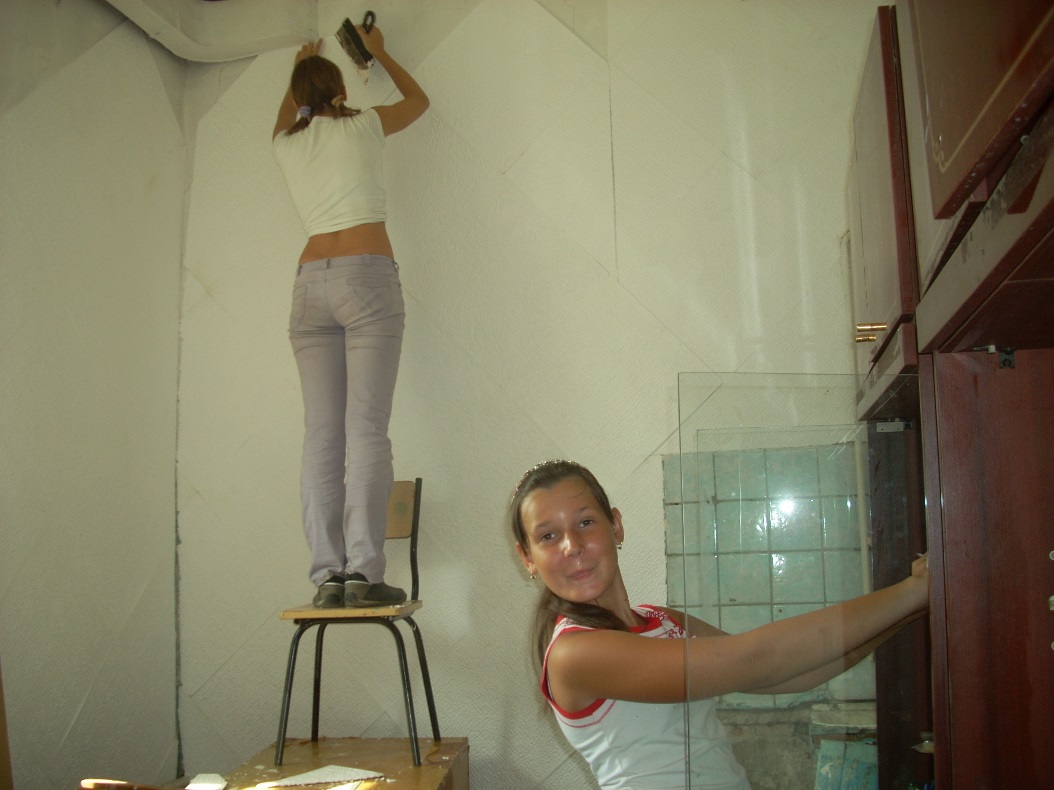 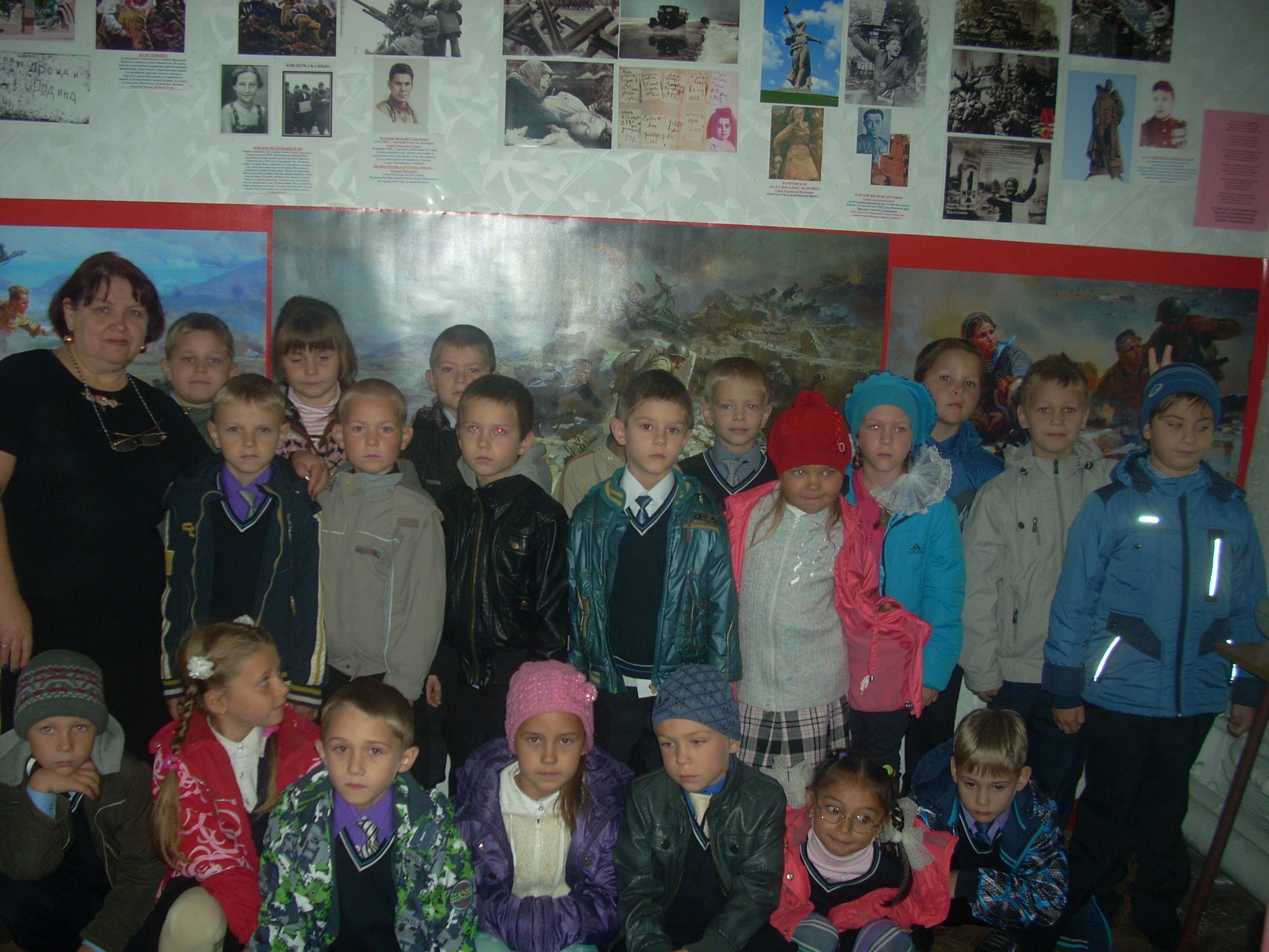 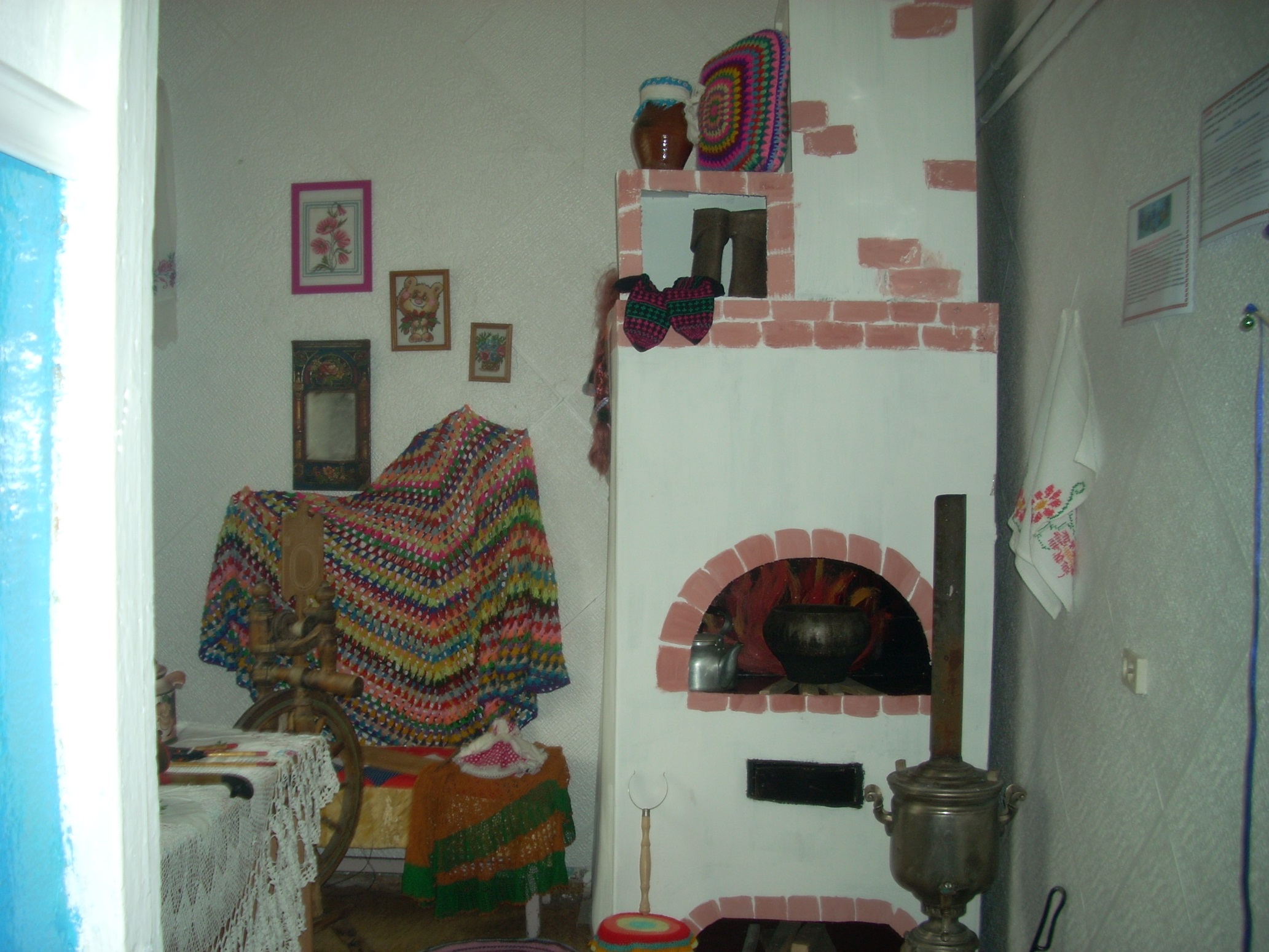 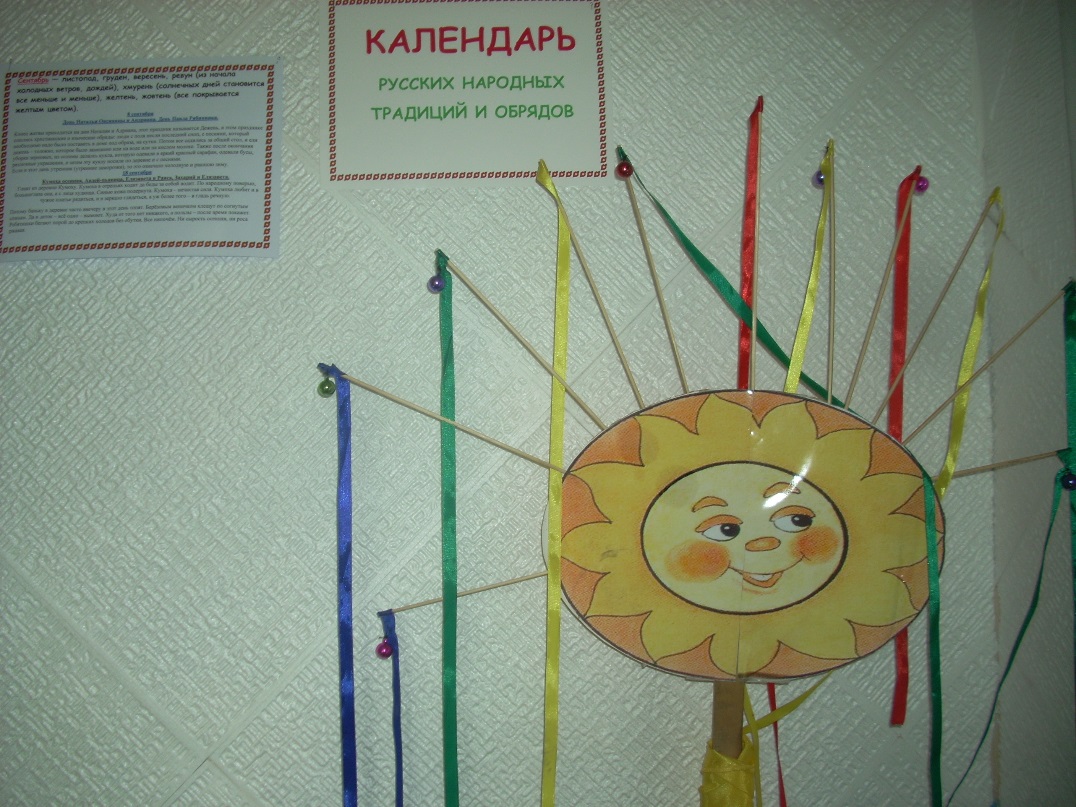 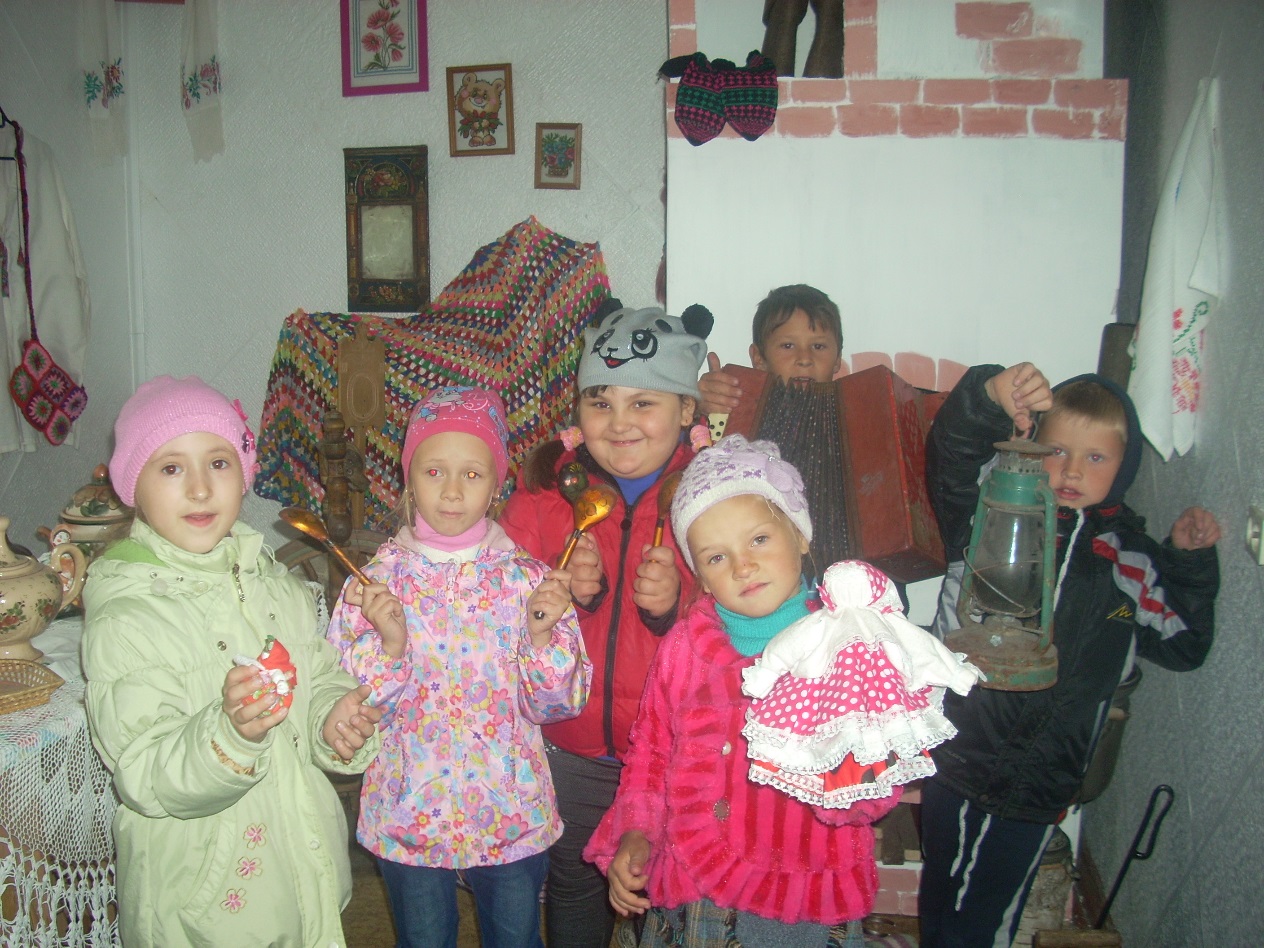 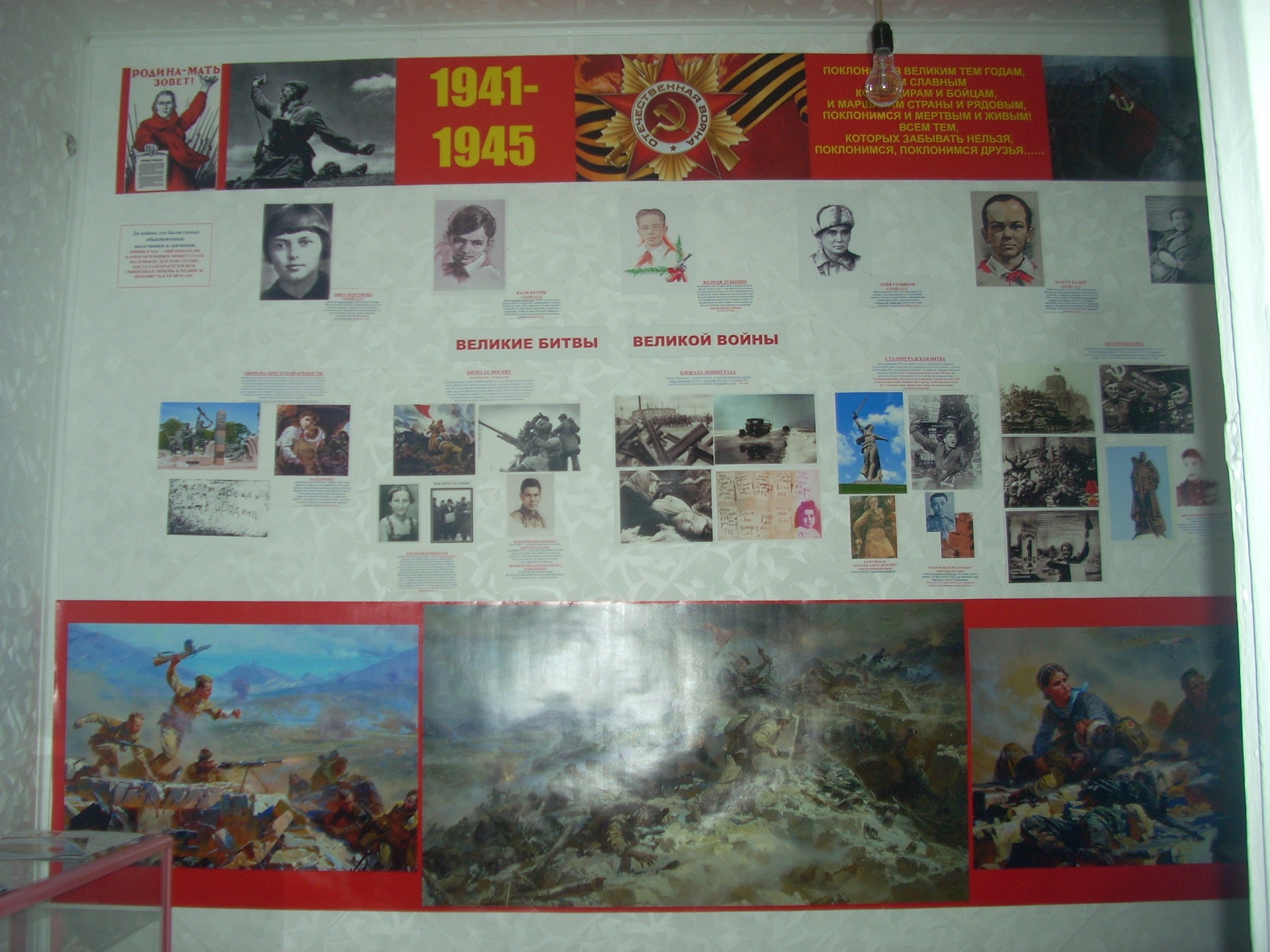 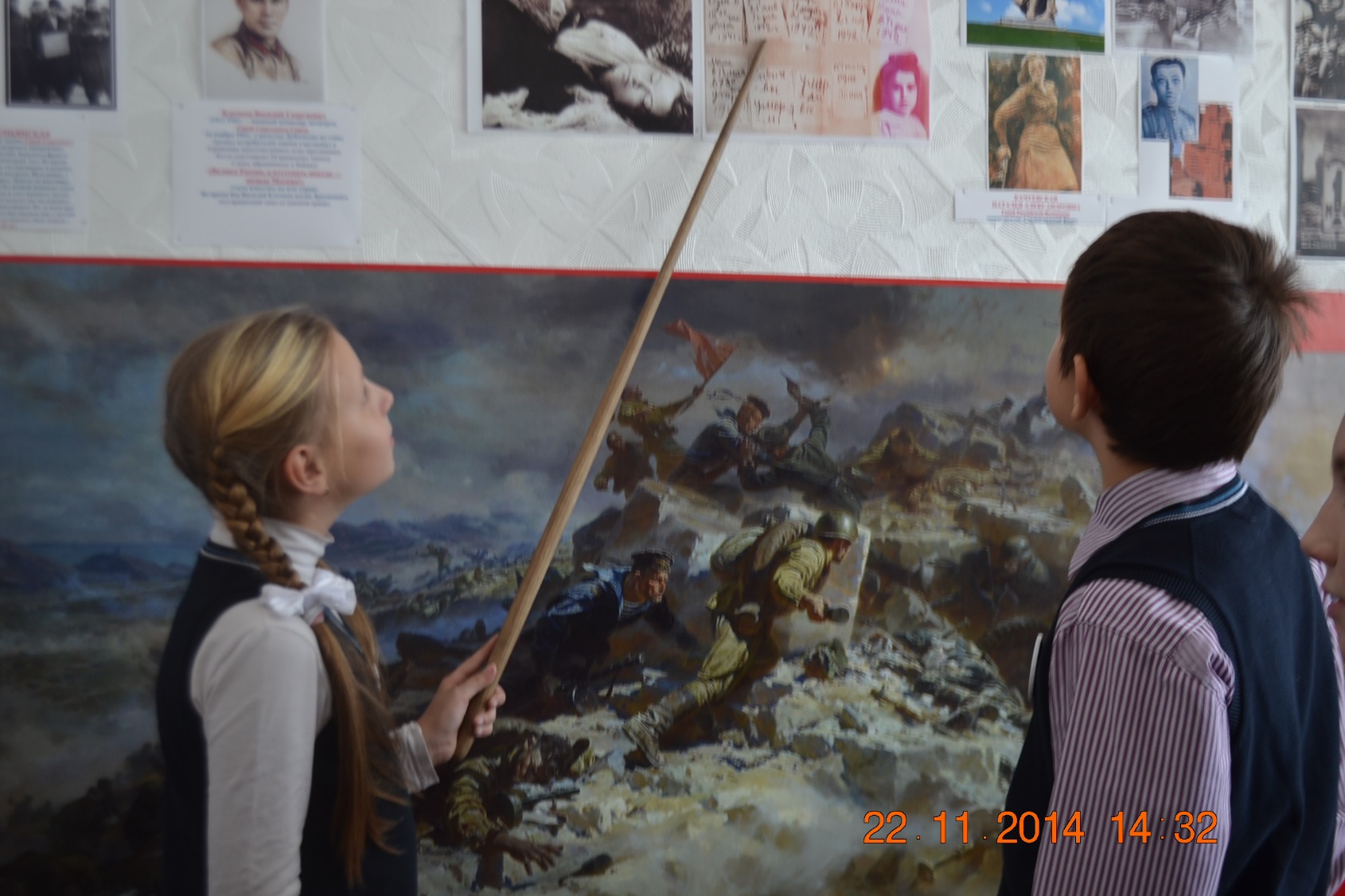 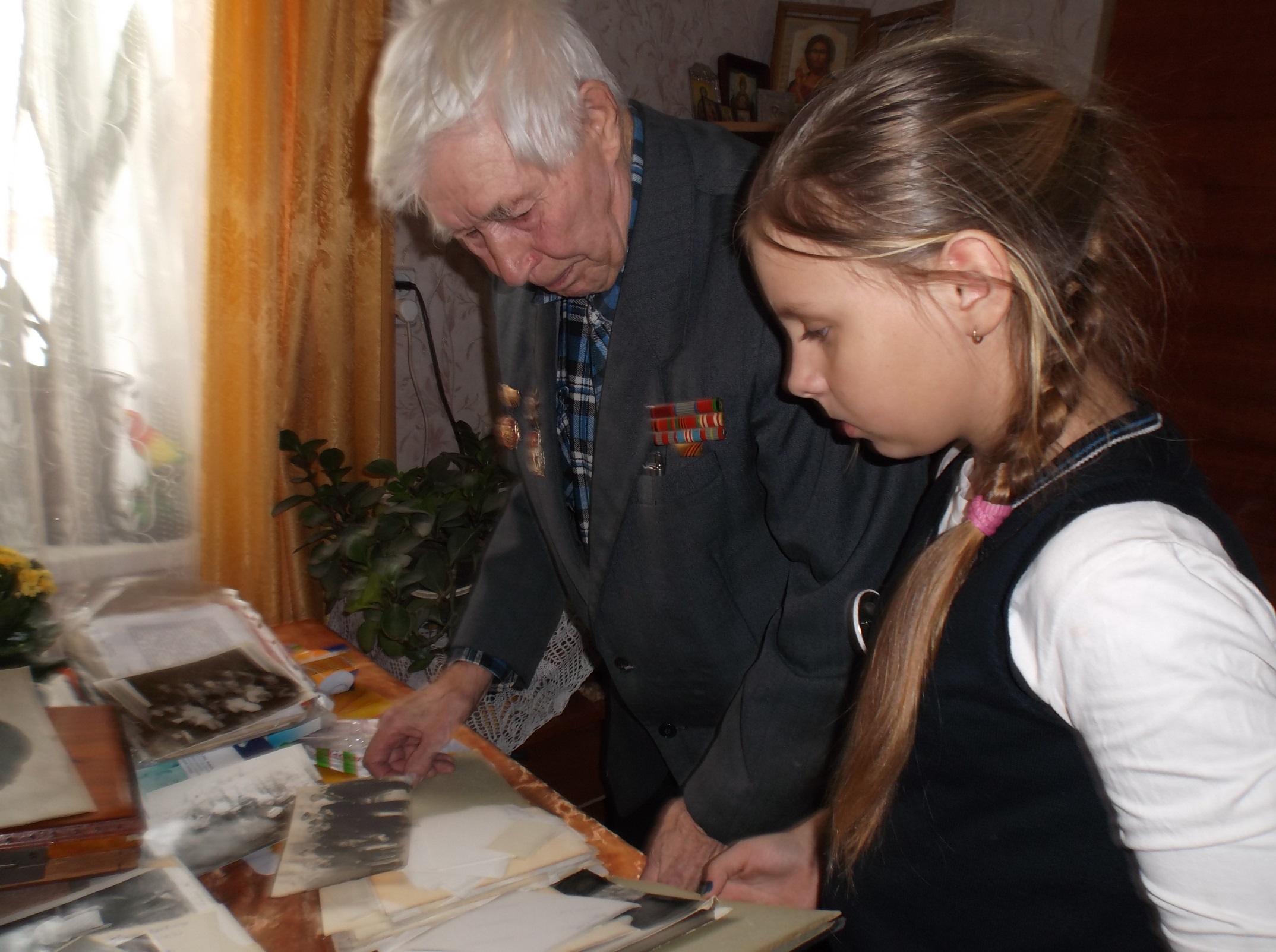 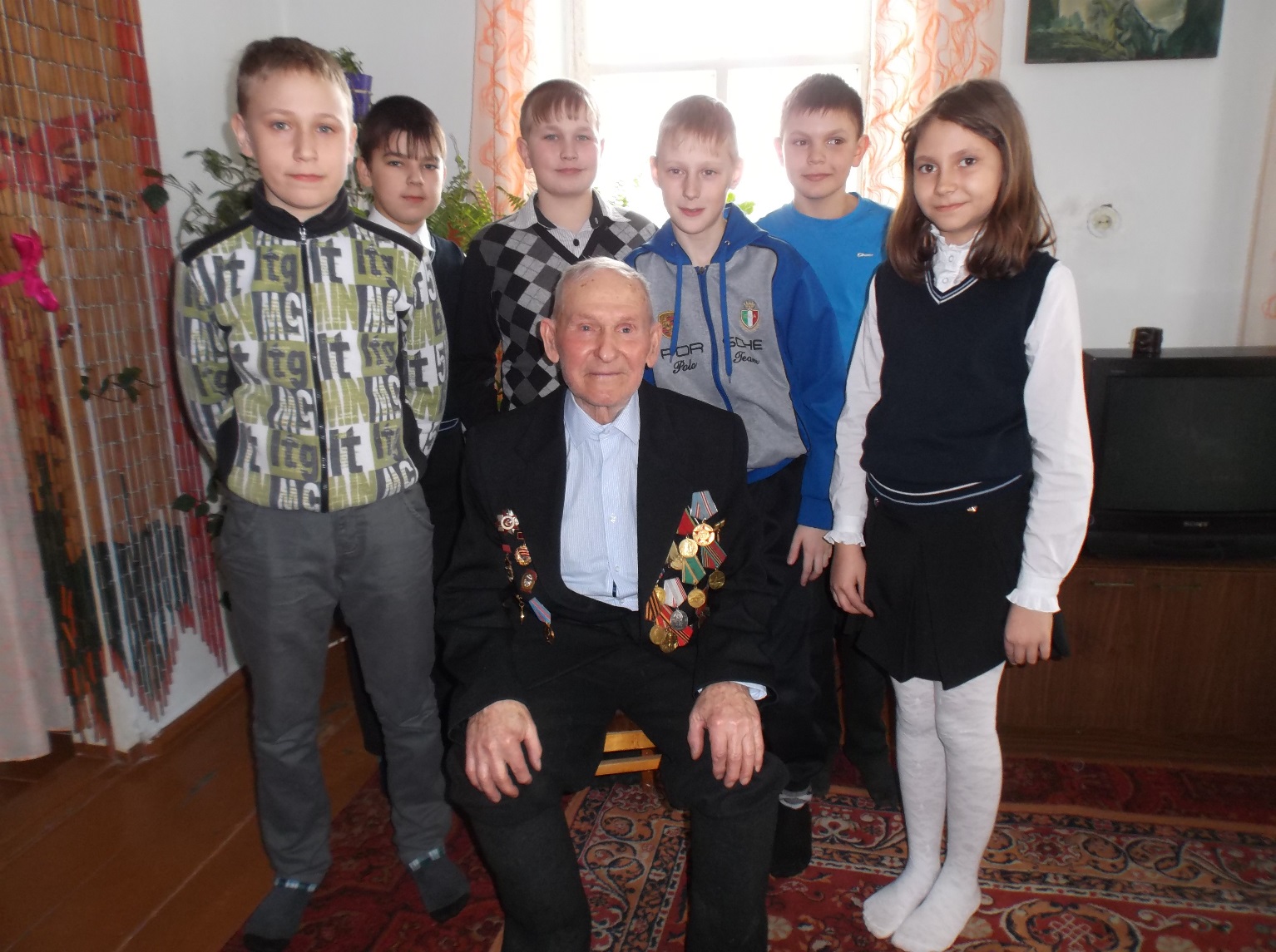 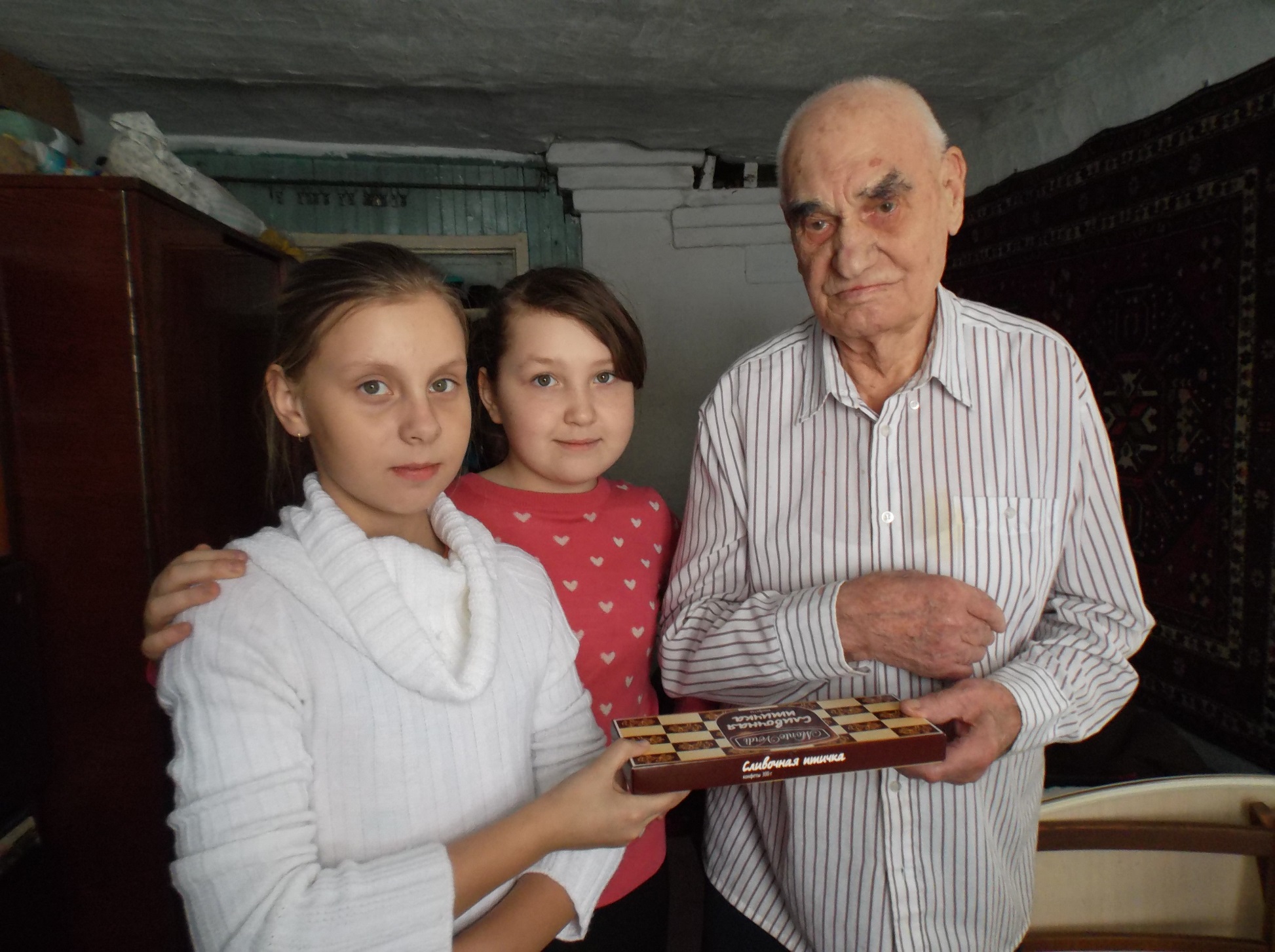 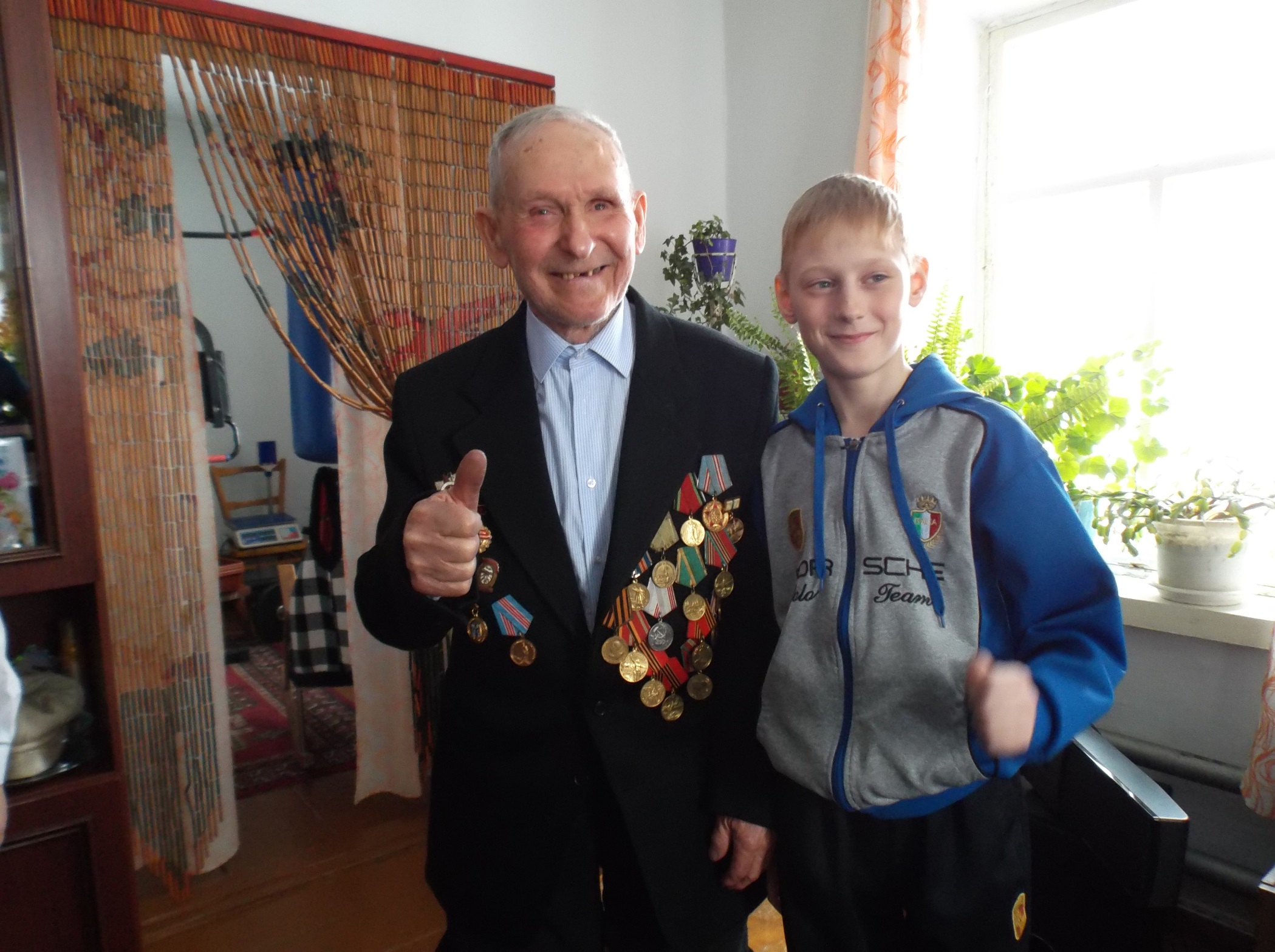 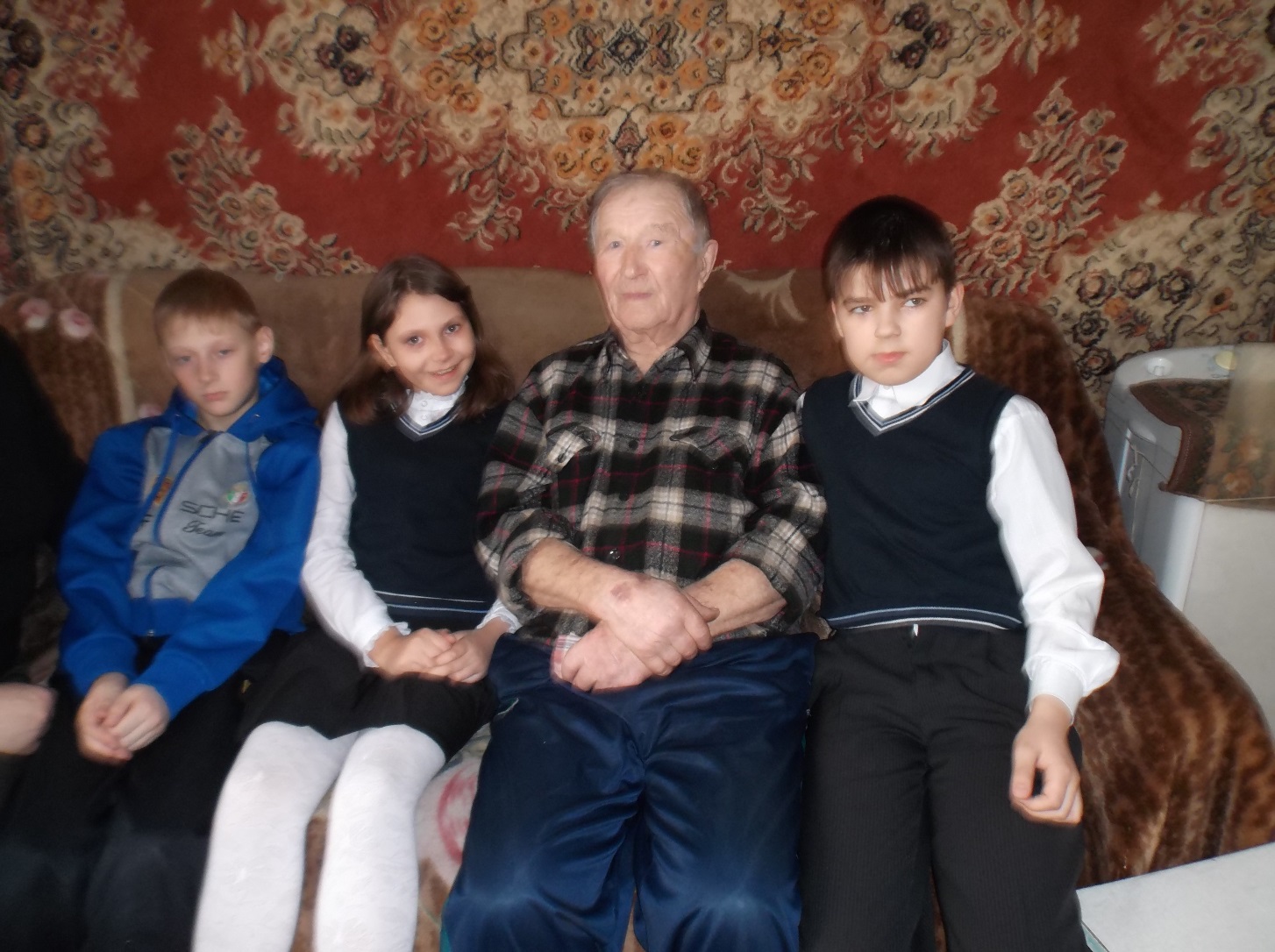 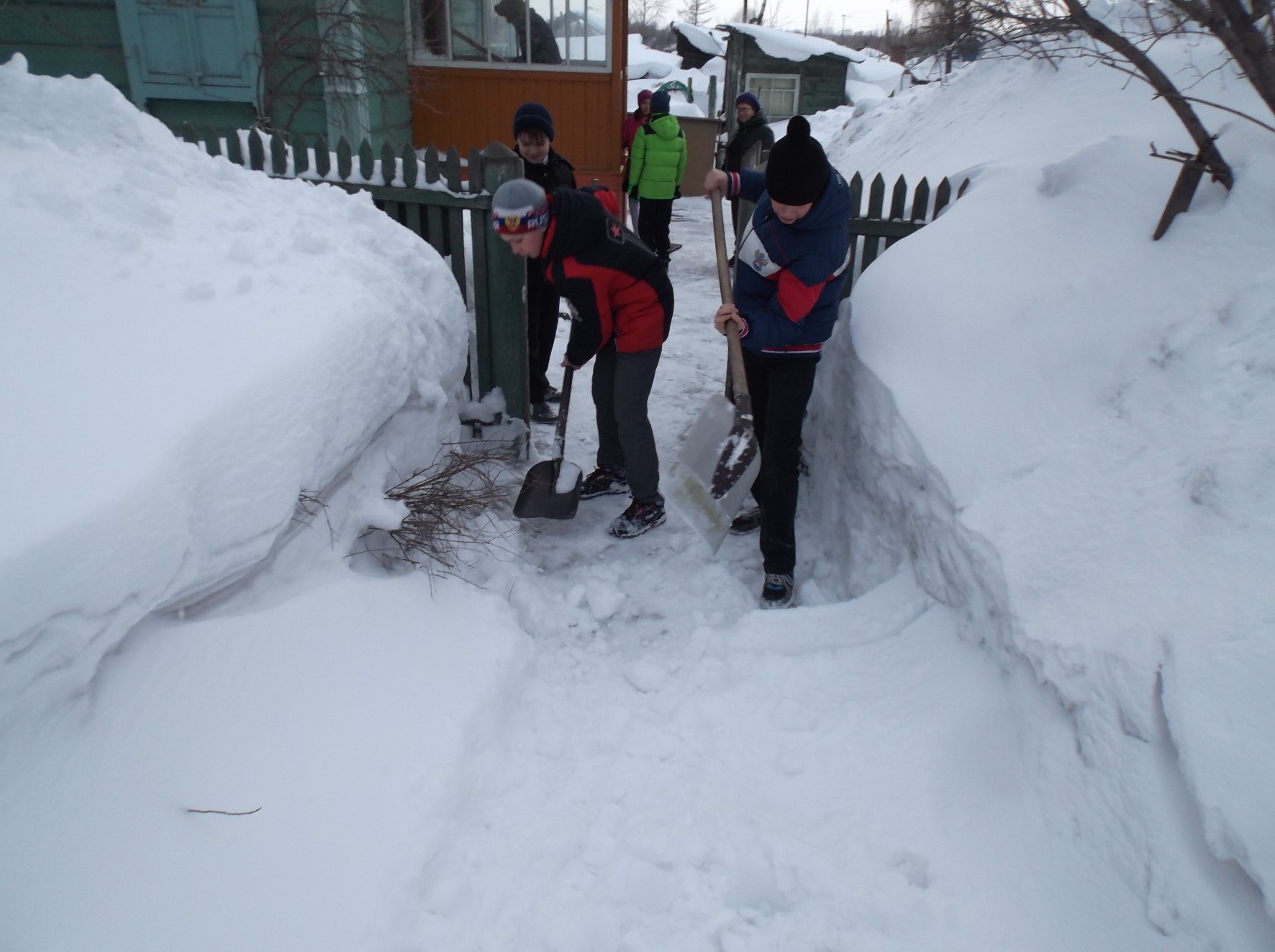 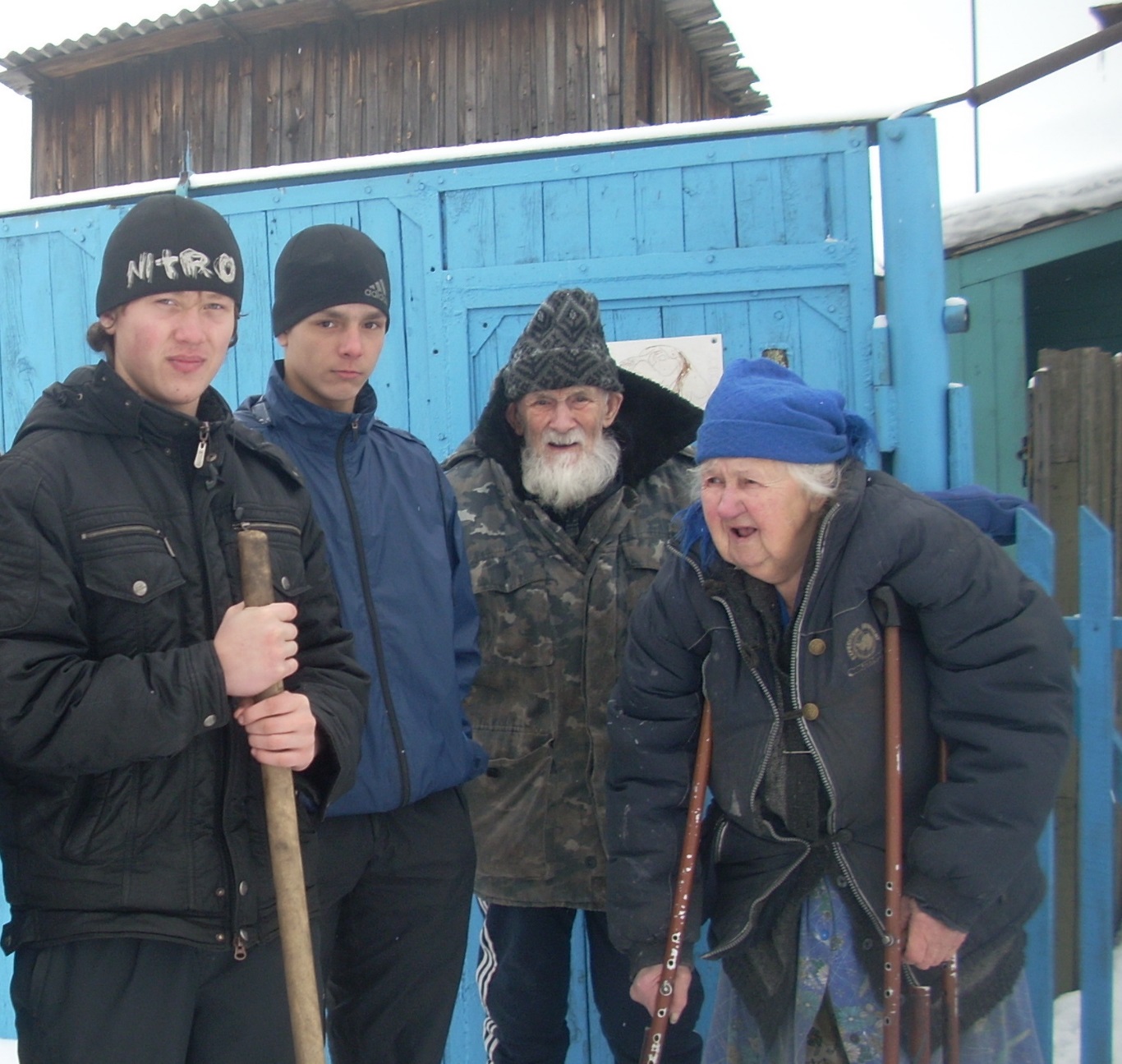 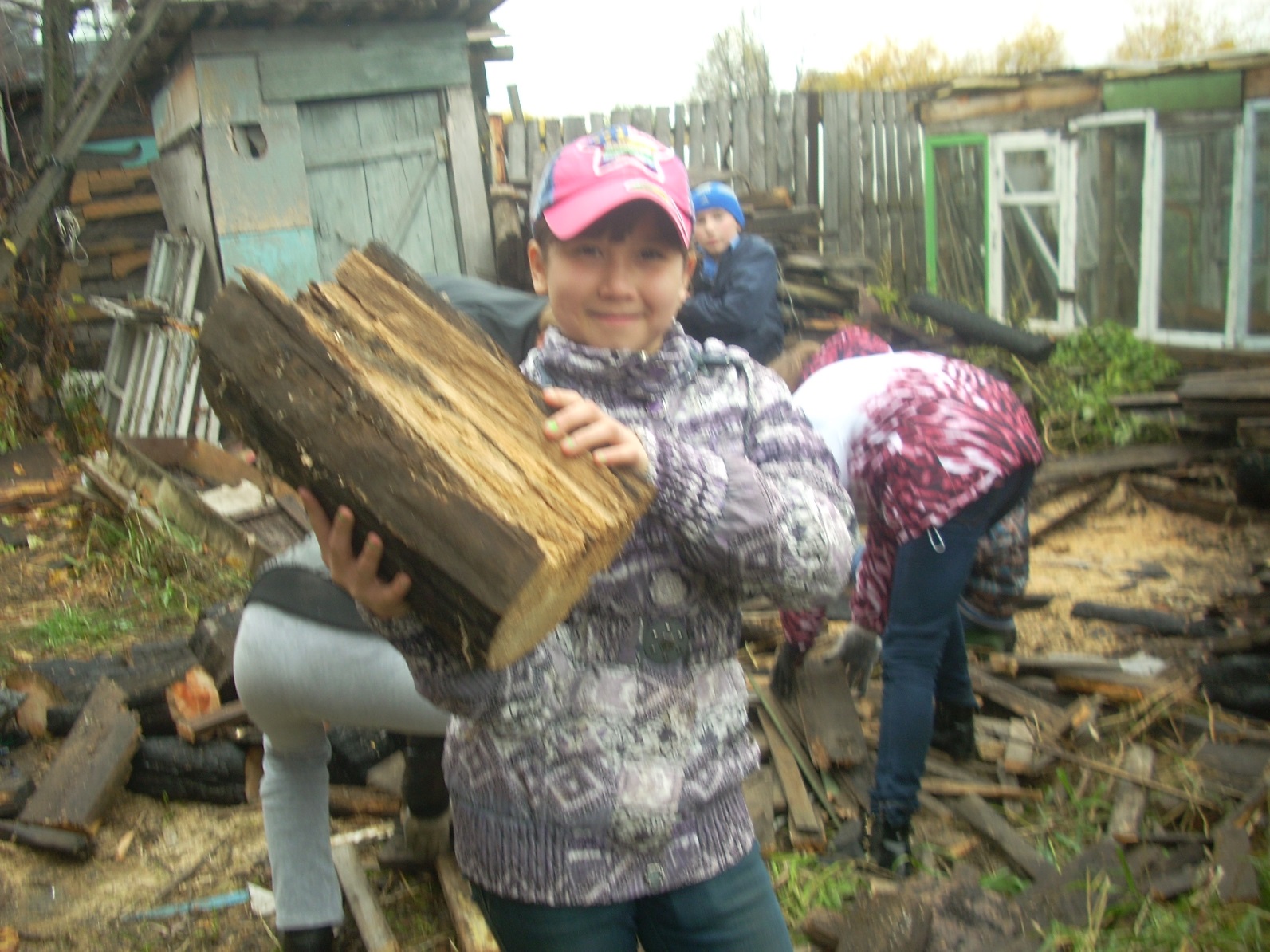 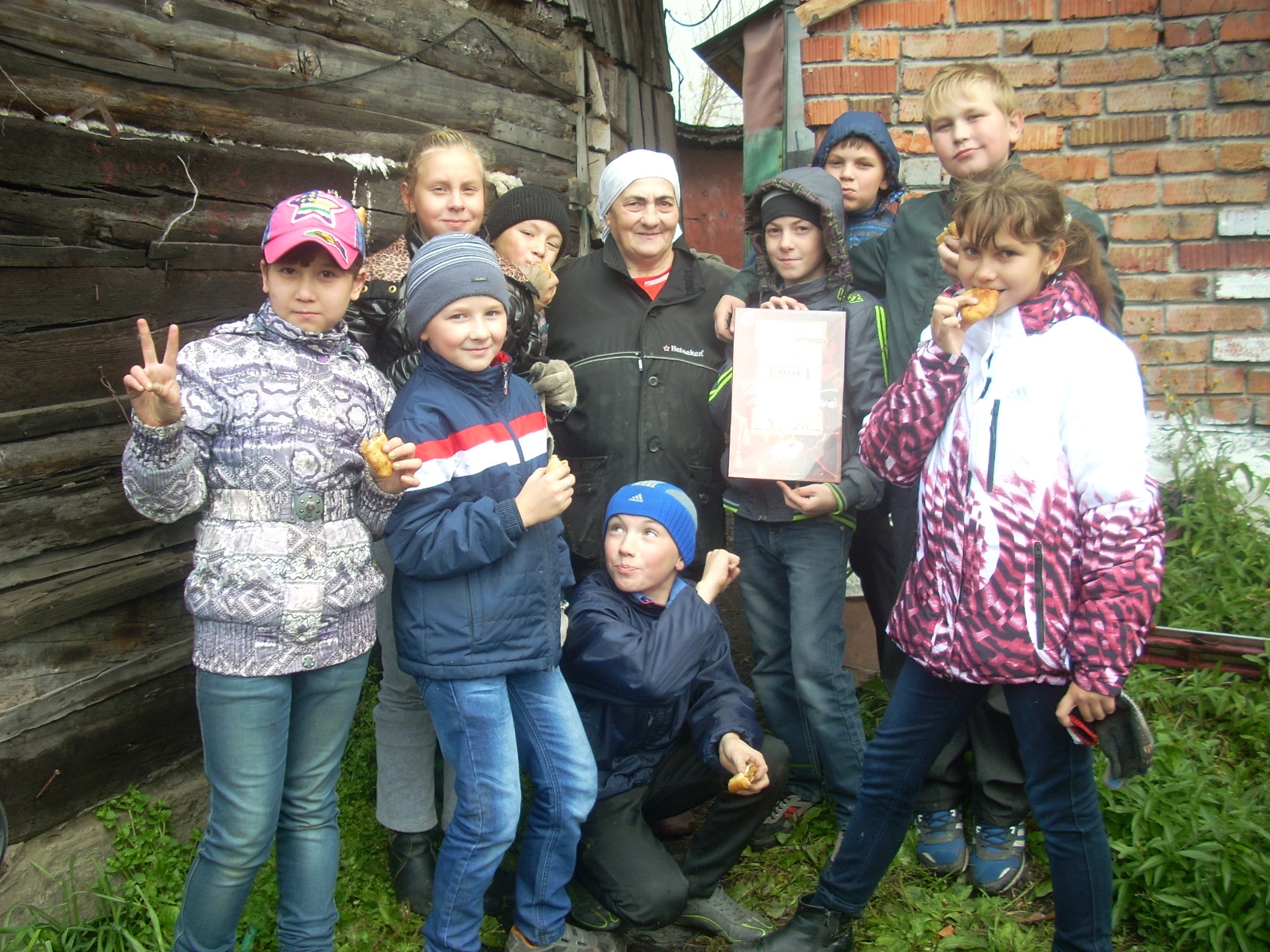 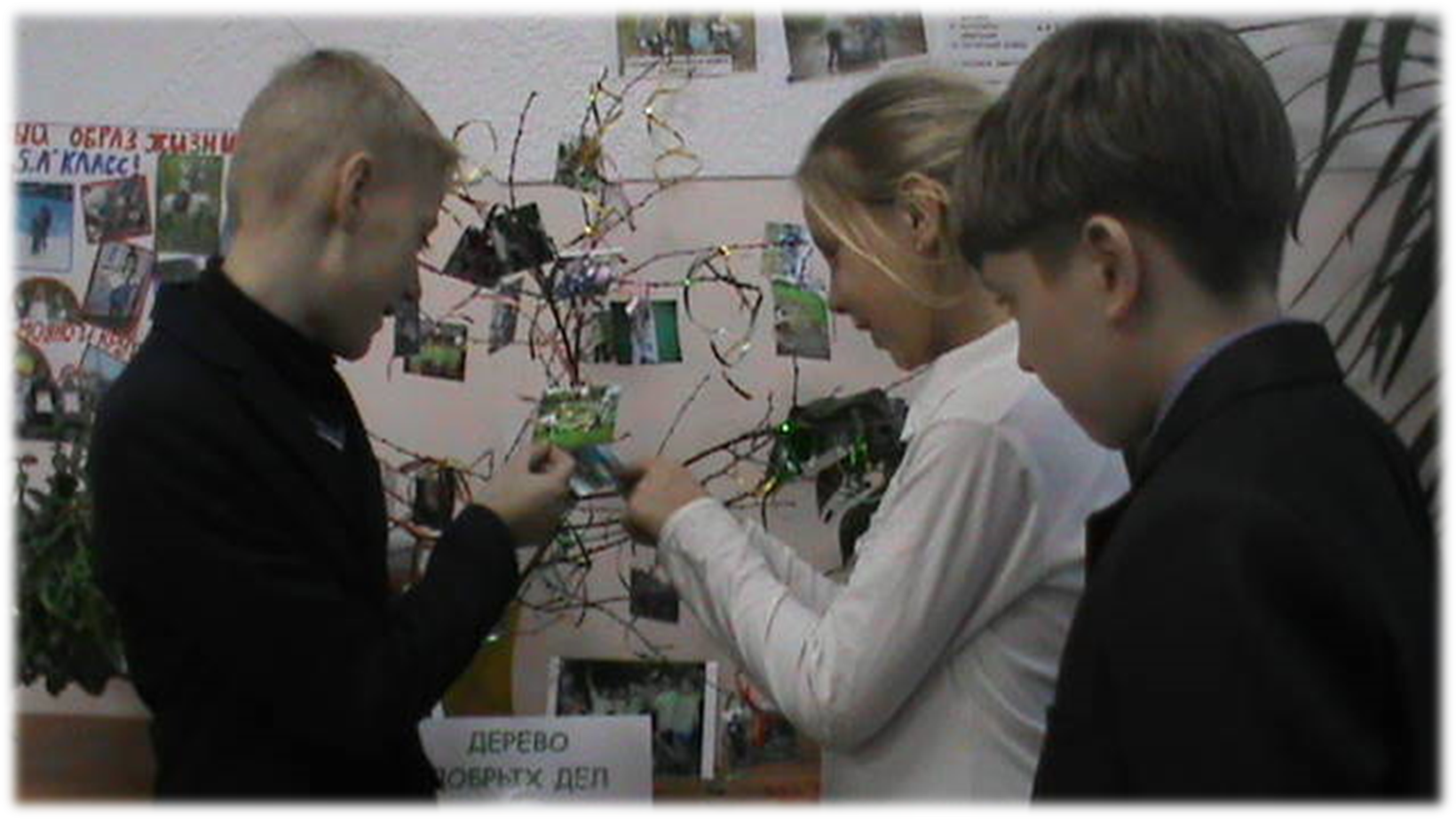 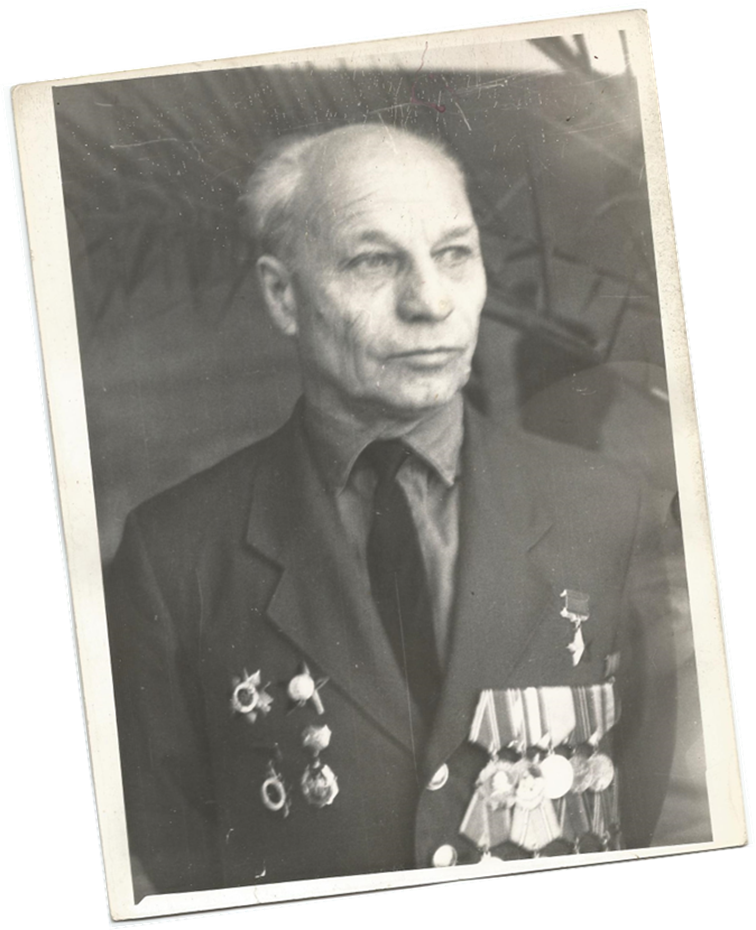 С ЭТОЙ ФОТОГРАФИИ 
ВСЕ НАЧАЛОСЬ…
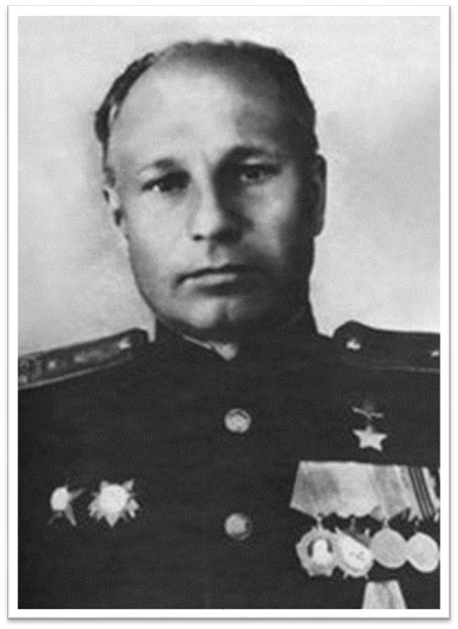 ЕРЕМИН АЛЕКСАНДР СЕМЕНОВИЧ
ГЕРОЙ СОВЕТСКОГО СОЮЗА
СТАРШИЙ ЛЕЙТЕНАНТ.

РАБОТАЛ В ШКОЛЕ № 154 
в 1964-1966 годах.
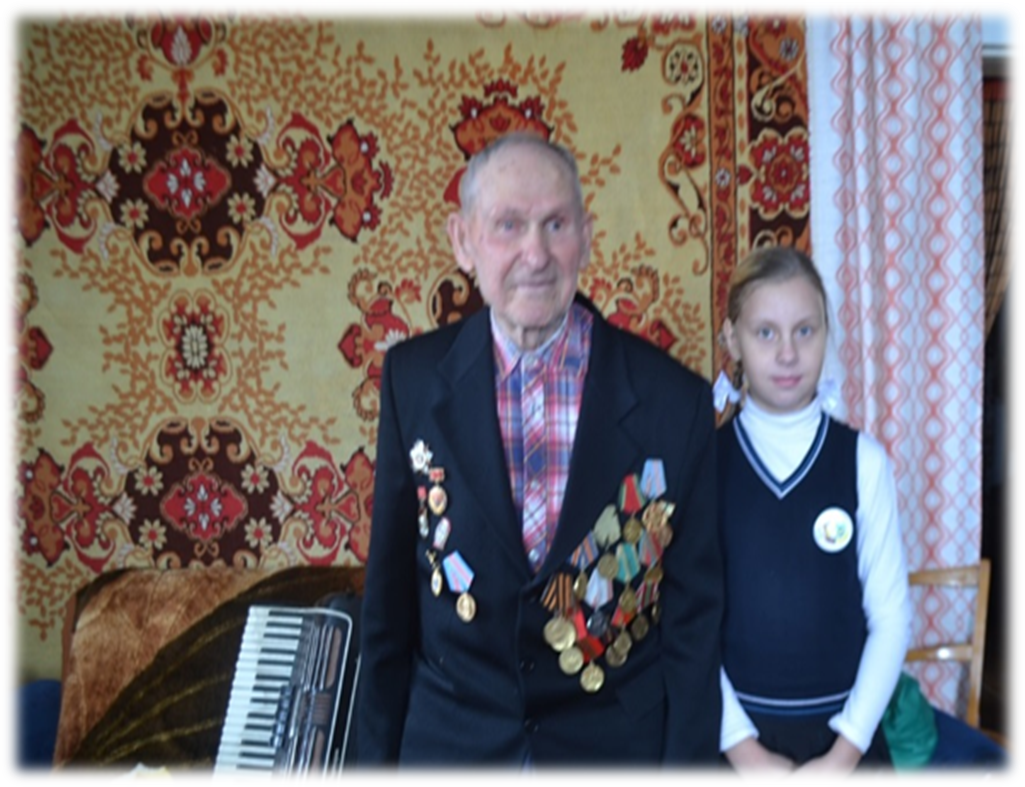 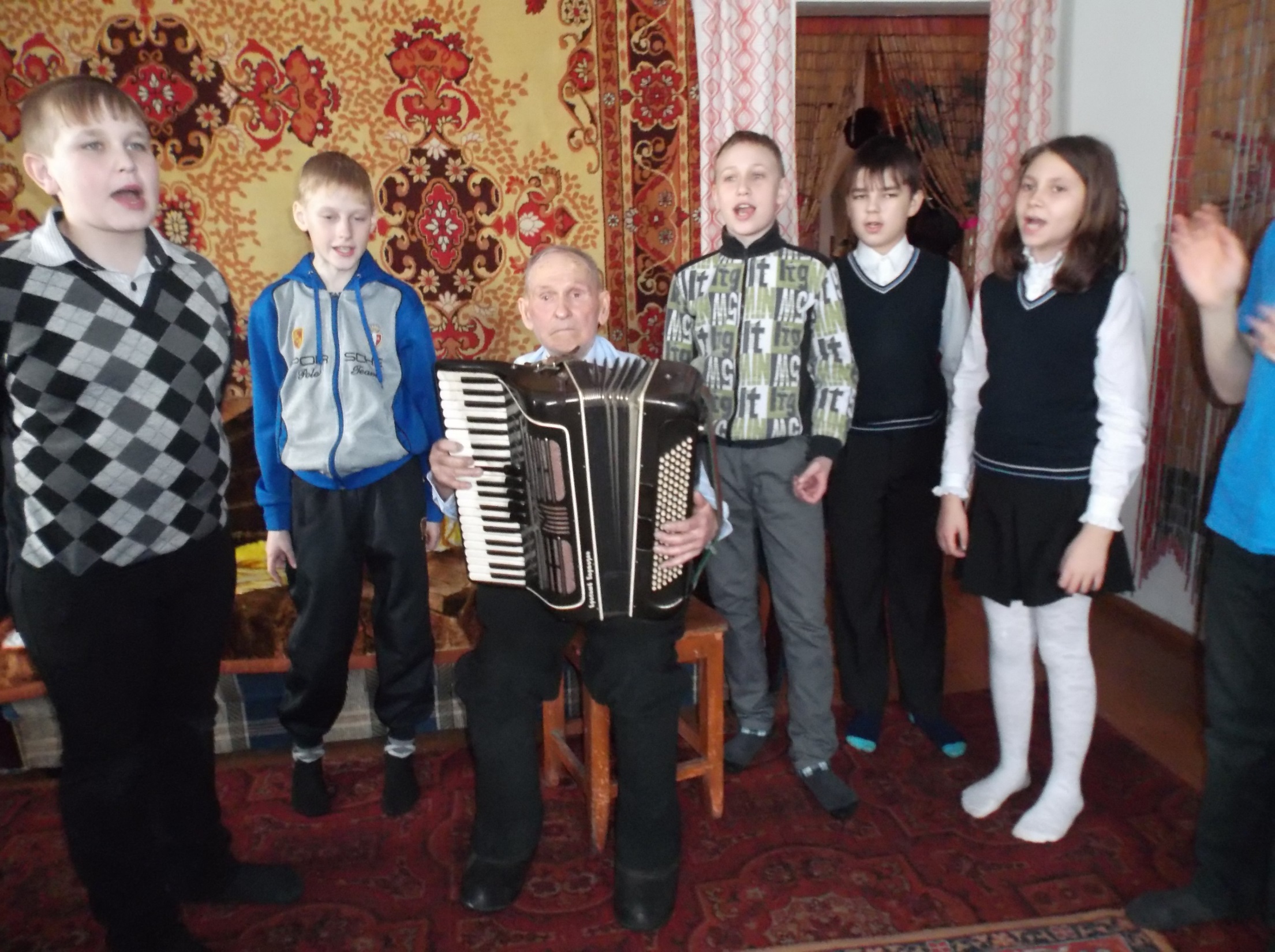 СПАСИБО
ЗА ВНИМАНИЕ!!!